Investigating pedagogy in research methods
Melanie Nind    

Newcastle University Seminar, 2nd April 2015

M.A.Nind@soton.ac.uk
1. The landscape of research methods pedagogy2. Findings to date 3. Developing pedagogical culture and dialogue around research methods
2
The landscape of research methods pedagogy
UK context
ESRC concern with social science research capacity and global competitiveness 
Advent of ESRC Doctoral Training Centres
Shift from apprenticeship/ supervision only to taught courses/formal training
4
Wider European Context
Salzburg Principles fostering adoption of more structured forms of doctoral training
Conception of doctoral learners as ‘early stage researchers’ undergoing preparation for the job market
Advocated by European University Association’s (EUA) Council for Doctoral Education (Kottmann 2011)
5
The landscape according to the literature
Wagner et al. (2011: 85): systematic review of lit 1997-2007 concluded: ‘There remains little evidence of  a pedagogic culture for methods teaching (if the indicator is systematic debate through the literature or dialogue across disciplinary or methodological contexts, or if the indicator is a ‘substantial research base’
‘substantial body of literature … addressing the “how to” of research methods … does not adequately inform the teaching of methods’ (Wagner et al, 2011: 75)
6
Earley (2013): more extensive synthesis of literature found mostly insights from particular instructors, courses, or institutions contributing little on how students actually learn research methods; teachers needing to ‘rely on a network of peers, scattered research literature, and much trial-and-error’ for developing their practice (p.2)
Kilburn, Nind & Wiles (2014): thematic review of 24 papers on  how teachers facilitate methods learning found emerging pedagogical dialogue regarding teaching for active, experiential, and reflexive forms of learning
7
Two discourses
One around doctoral education (with some pedagogic dialogue)
One around training and capacity building (with a pedagogic void)
8
Research questions
How do social science researchers learn about social research methods? 
How do teachers/trainers of research methods develop and use their methods-based and pedagogical knowledge for developing the methodological learning of others?
9
Findings to date
15 month study including:
semi-structured interviews with specialists (n8)
3 focus groups with methods teachers (n14)
online discussion forum with methods learners (n18)
4 video-stimulated focus groups with teachers & learners (n8+25)
thematic, iterative analysis of combined dataset
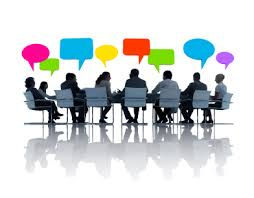 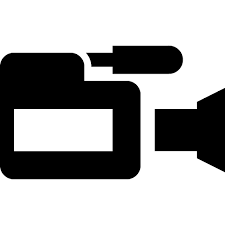 11
Themes in the data
challenges re teaching and learning advanced or innovative methods
teaching approaches used, valued or regarded as problematic
pedagogical content knowledge 
innovation in methods for research / methods of  teaching & learning 
qualities of methods teachers/trainers & learners
12
Challenges
Learner gaps/poor preparation
Learner/context matches & mismatches
Fearful learners, complex material
Timing, sequencing, pace
Learner diversity
There are deficits or big gaps in the kind of [methodological] skills set that particularly Social Science undergraduates emerge from higher education with.
For any kind of learning to be maximally beneficial, it has to occur at a point when you are likely to put it into practice.
When I started my fieldwork it was a 'learn as you go' experience. Maybe that's the nature of it.
13
Approaches
Motivating, guiding
Maximizing dialogue/interaction
Active, reflective, deep
Embedded
Maximizing use of materials (data)
Self as resource
critical appreciation, it’s very much based on them then working through practice
stimulating ‘a sort of statistical imagination or thinking’
by that point we kind of knew each other well enough that it was really helpful doing this group work
14
PCK regarding
material, sequence, strategies
what is problematic
what to include & what to leave out
mix of input & inter/action
balance of conceptual & operational, imagination & technique
I think you’re right, it’s about holding my nerve as an organiser, and allowing there to be big blank space to sit there.
I rail against the separation of [advanced training] from the research problem
there’s a sequence, so the order in which I show things in the software is not random
15
What emerges is picture of
Pedagogical knowledge with references to experience and reflection as sources
Some trial and error and gradual shaping of pedagogical approach (praxis)
Use of evaluation data and feedback in the moment
Teachers as learners and learners as teachers
Some specialist language at teachers disposal, yet little reference to any pedagogical literature
16
But also apparent is
Considerable pedagogical reflection when prompted
Teachers and learners making good use of dialogic spaces for pedagogic discussion (created via different perspectives in tension)
Not as simple as ‘research methods instructors teach[ing] the way they were taught’ (Strayhorn 2009: 120)
17
Developing pedagogical culture and dialogue around research methods
Taken forward to the next study
Enhancing methodological skills requires finely tuned learning experiences not just more TCB
Pedagogical research can help develop a pedagogical culture for teaching research methods 
Tacit knowledge can be made explicit through dialogic processes (making it more amenable to development)
Despite some oversimplified language of outputs, there is also scope for alternative ‘rich storying’ (Todd, 2007: 84) of what is going on in methods teaching & learning for the individuals involved.
19
New research 2015-2017
Intended to create pedagogic dialogical spaces i.e. to open and sustain a dialogue between teachers of research methods, those concerned with providing advanced methods training to researchers, methodology researchers and learners of research methods.
20
Research design 2105-2017
21
Would you like to be involved?
Would you like to take part in video-stimulated dialogue?
Could you keep a diary of your research methods learning journey over 30 months?
Are you doing something innovative with research methods or the teaching and learning of them?
If so, make contact M.A.Nind@soton.ac.uk